Settlement Stability
2016 Q2 Update to COPS

Blake Holt
ERCOT

7/13/16
8.2(c)(i) Track number of price changes
Notes:

There were no price corrections in Q2.
2
8.2(c)(ii) Track number and types of disputes submitted
3
8.2(c)(iii) Compliance with timeliness of response to disputes
4
8.2(c)(iv) Other Settlement metrics
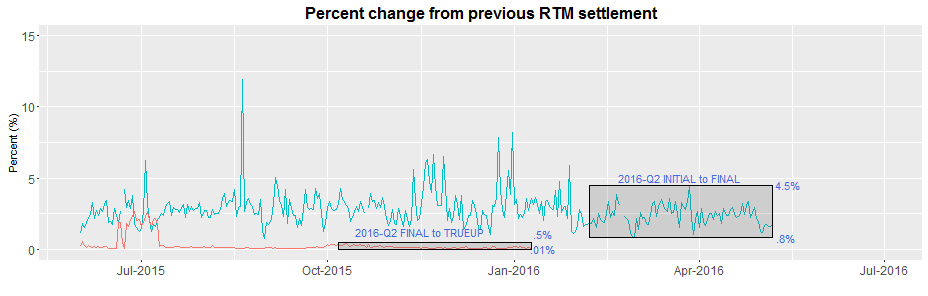 NOTE: ERS Final settlement OD data is not represented in graph.
Average percent change
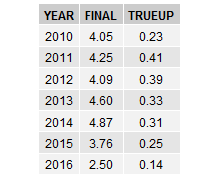 5
8.2(c)(iv) Other Settlement metrics
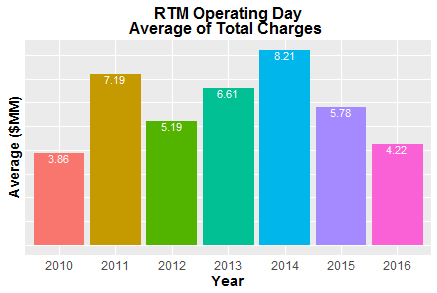 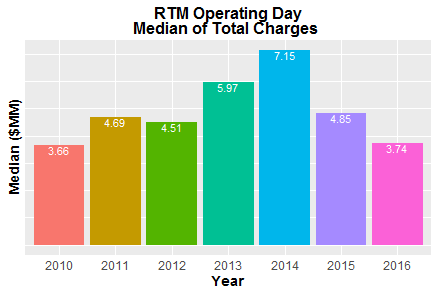 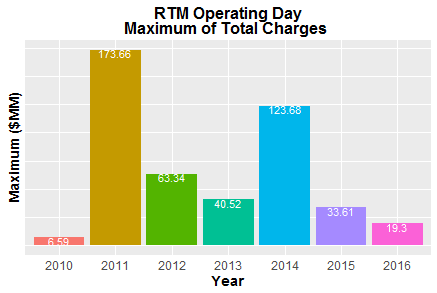 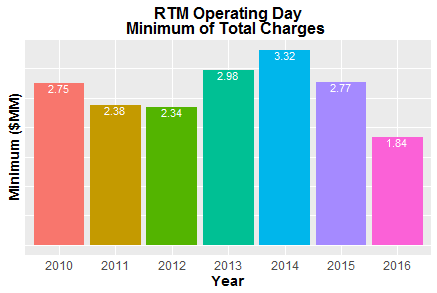 6
8.2(c)(iv) Other Settlement metrics
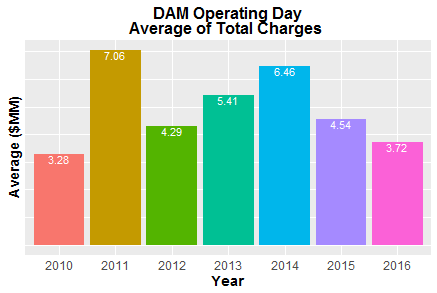 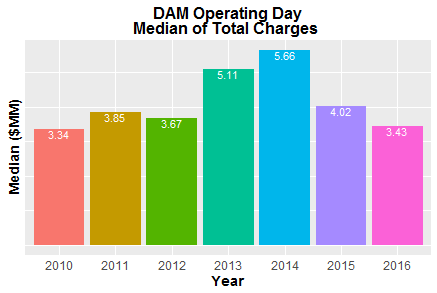 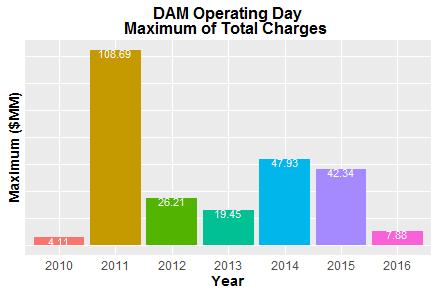 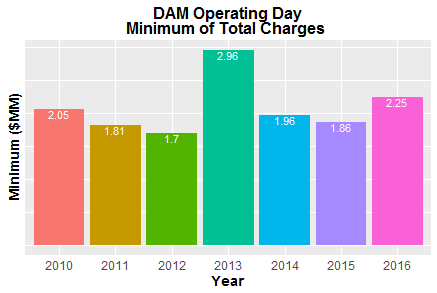 7
8.2(c)(v) Availability of ESIID consumption data
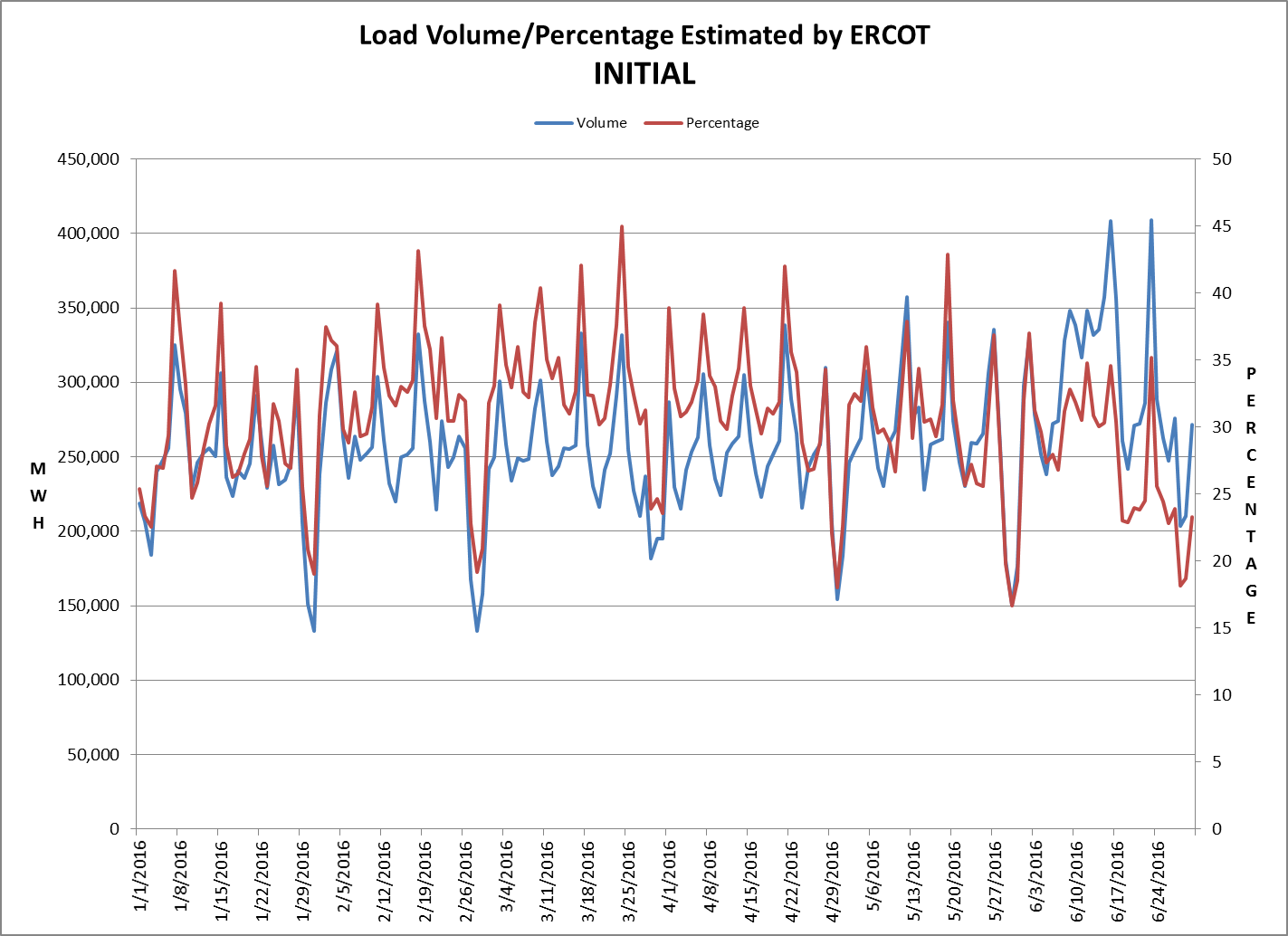 8
8.2(c)(v) Availability of ESIID consumption data
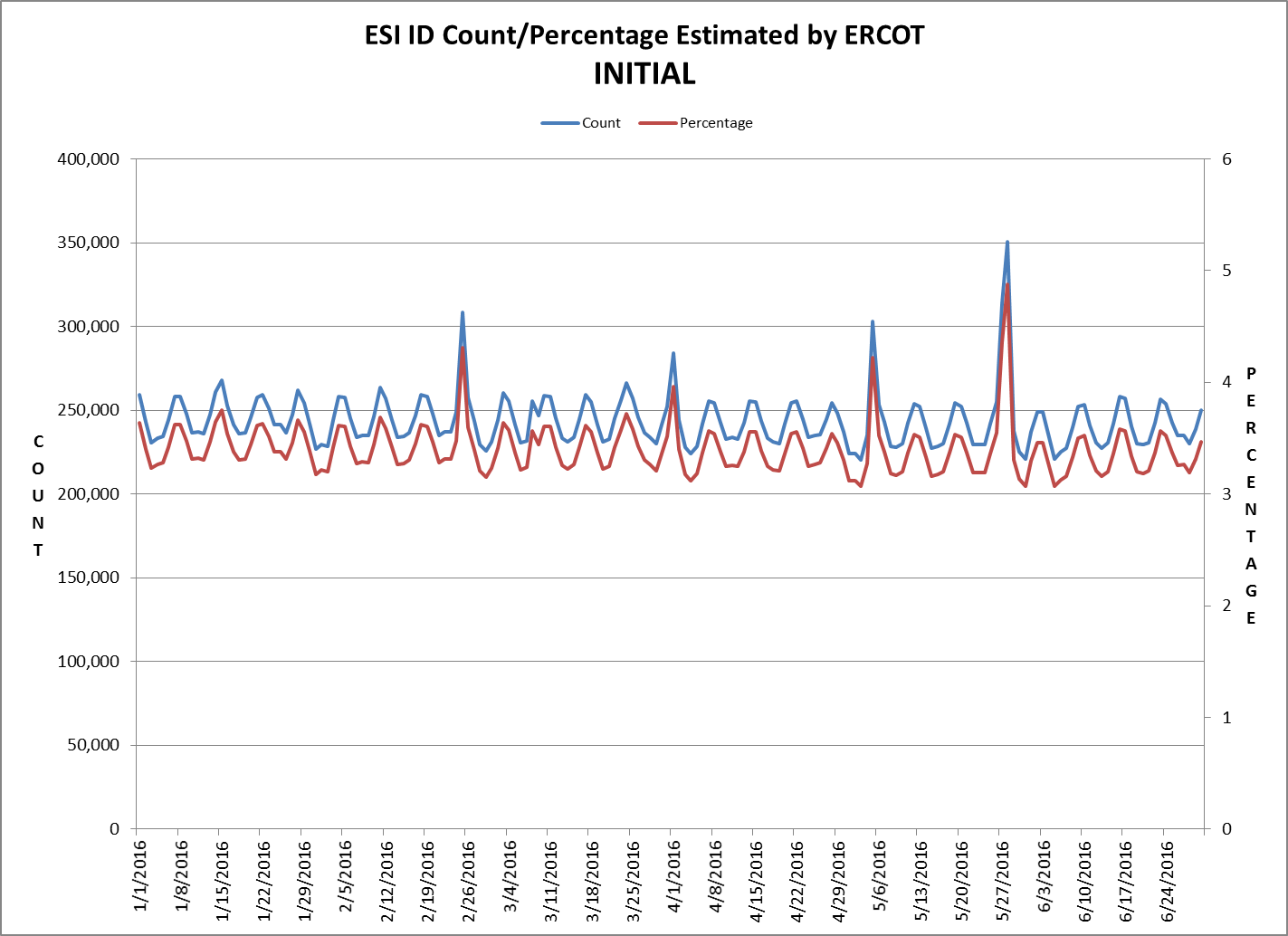 9
8.2(c)(v) Availability of ESIID consumption data
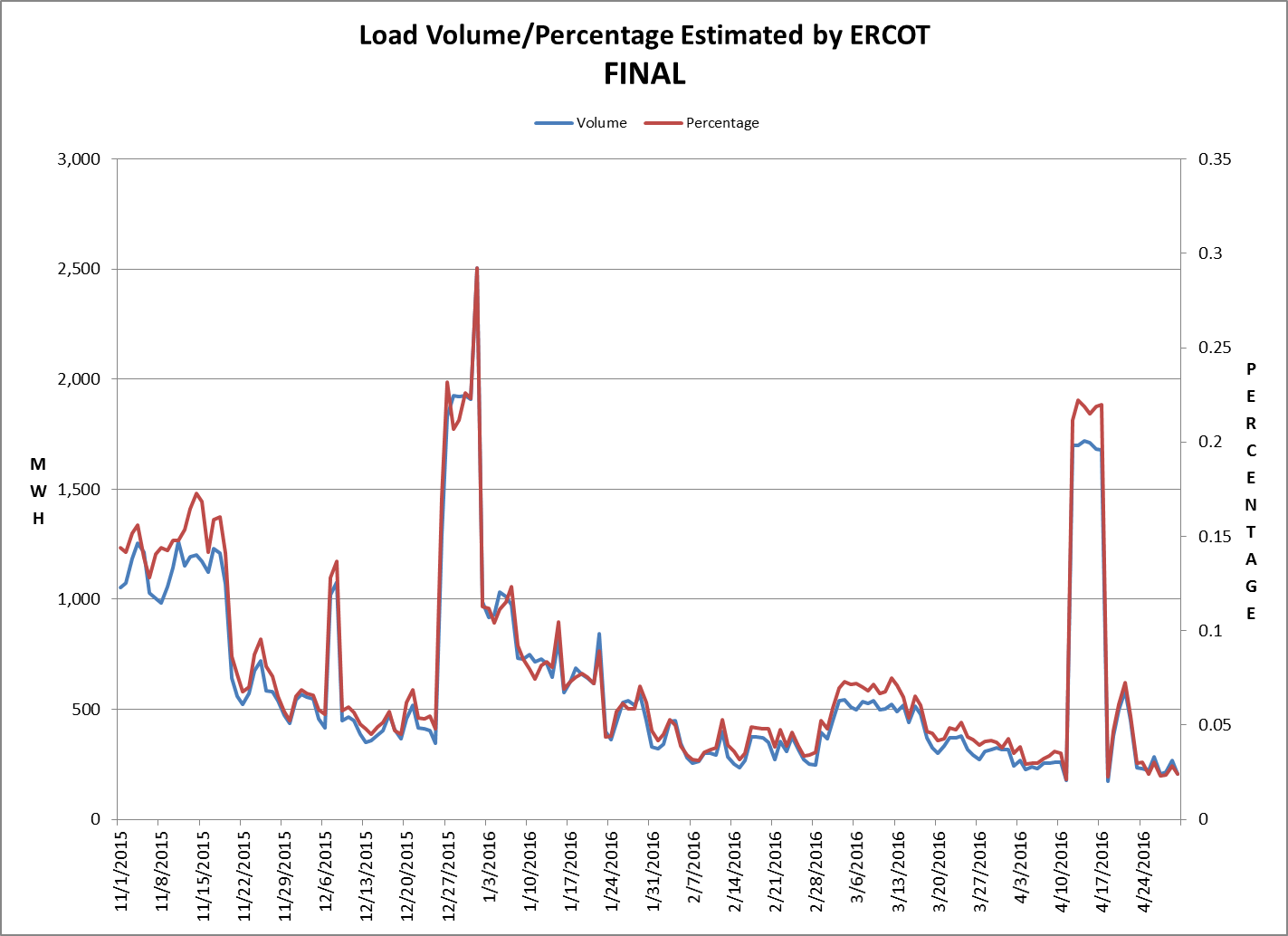 10
8.2(c)(v) Availability of ESIID consumption data
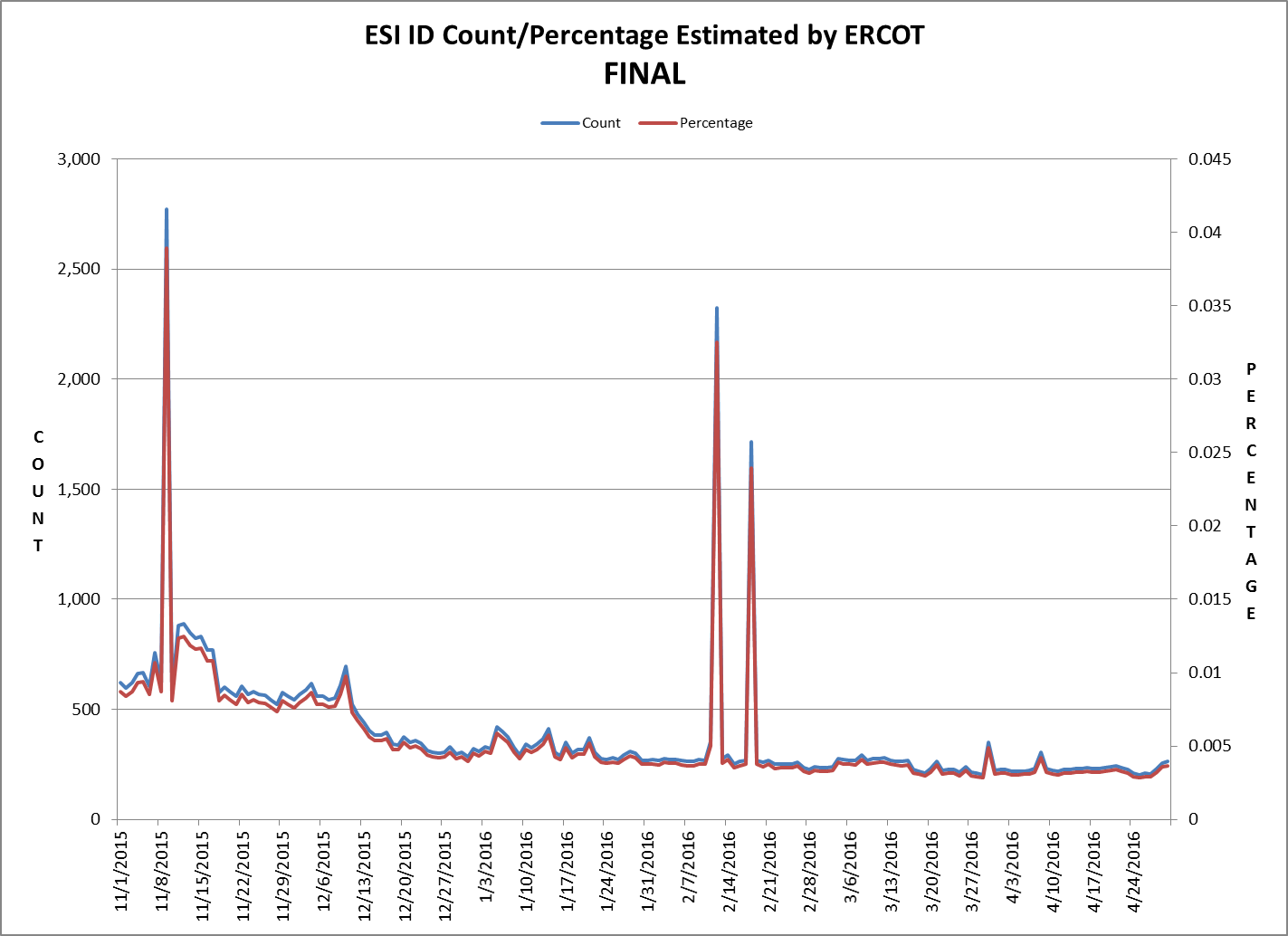 11
8.2(c)(v) Availability of ESIID consumption data
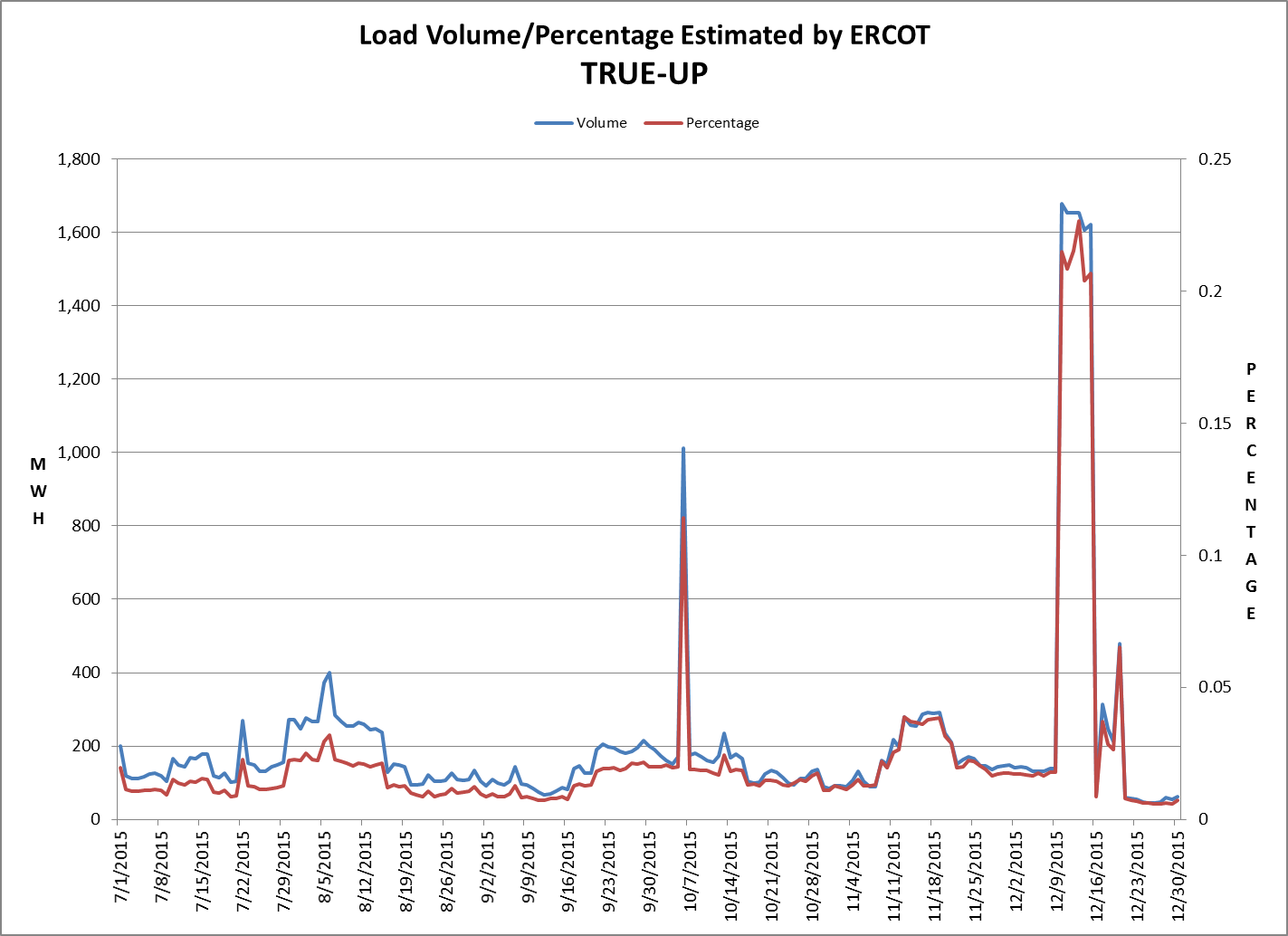 12
8.2(c)(v) Availability of ESIID consumption data
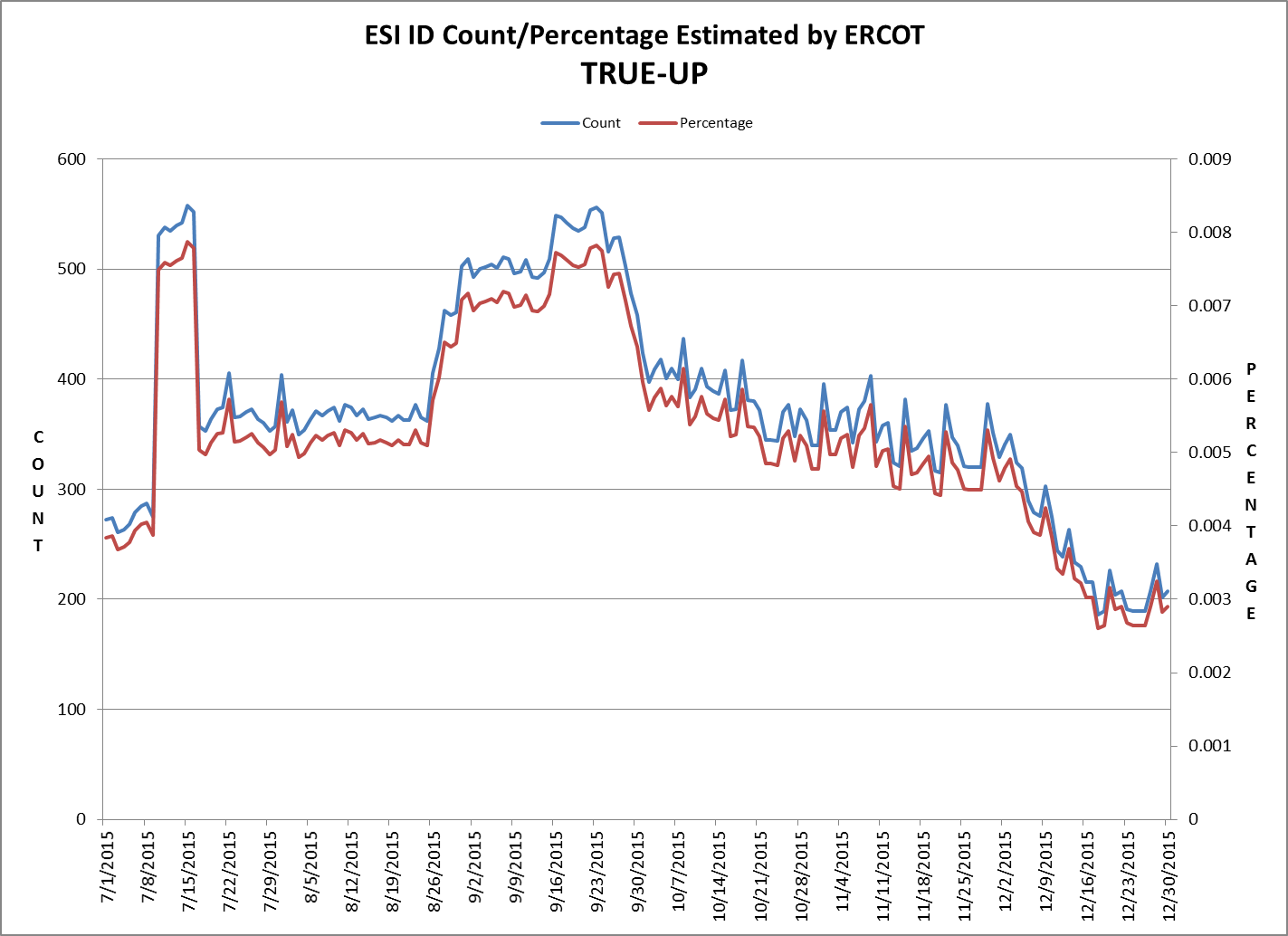 13
8.2(g) Net Allocation to Load (Board Report)- Totals and $/MWh
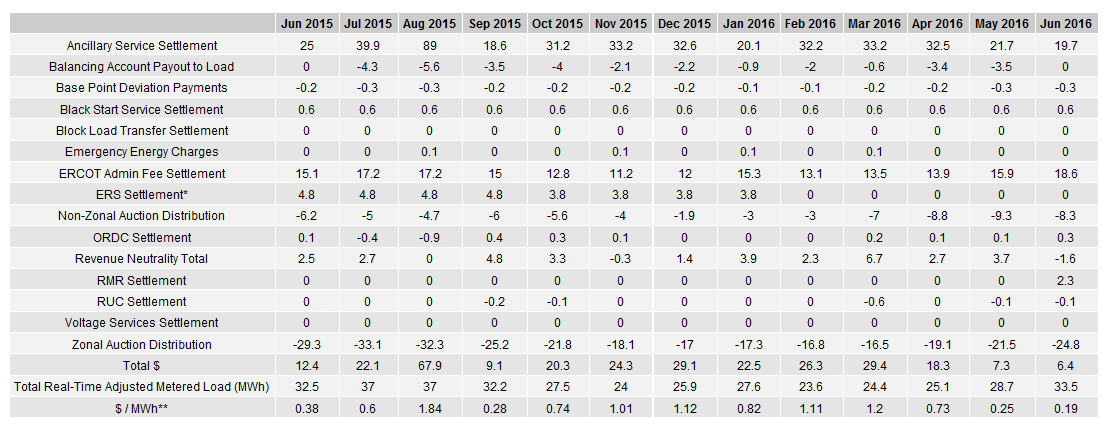 NET ALLOCATION TO LOAD (MM)
AUCTION REVENUE PER CONGESTION MANAGEMENT ZONE ($MM)
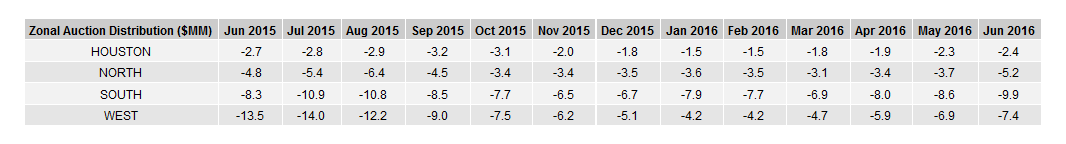 * The total ERS charges have been evenly allocated across the contract period.
** The $/MWh value as calculated per PR 8.2 (2) g
14